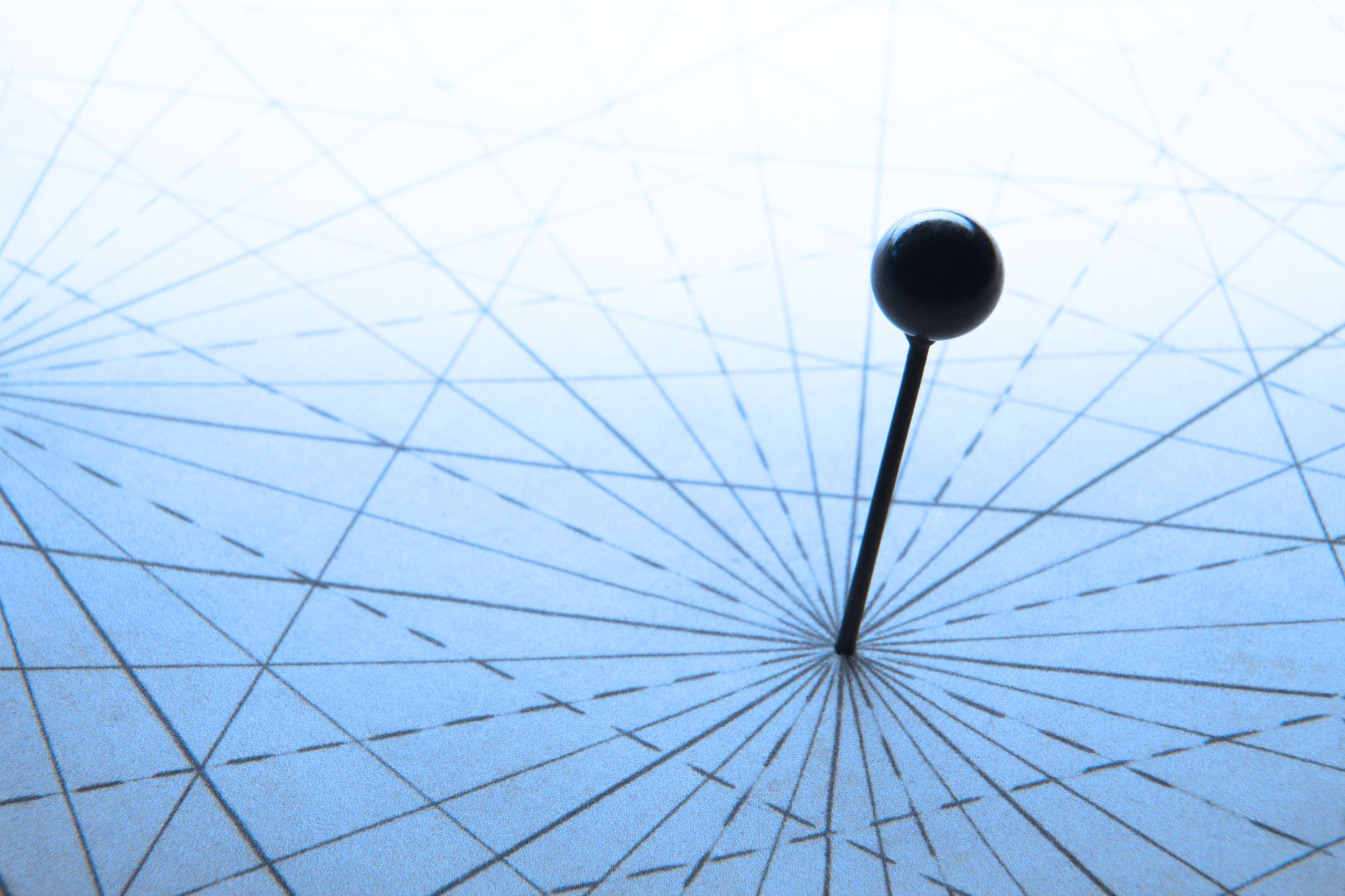 Coordinate System
Hung-yi Lee
Coordinate System
[Speaker Notes: ㄑ一ㄡ
ㄆㄧㄢˋ  ㄐㄩ 
除 換
神話傳說中的野獸。形似猿猴。《莊子．齊物論》：「猨，猵狙以為雌。」]
Coordinate System
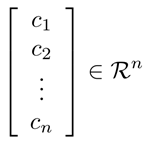 New Coordinate System
{e1, e2} is a coordinate system
民濕寢則腰疾偏死，鰌然乎哉？木處則惴慄恂懼，猨猴然乎哉？三者孰知正處？民食芻豢，麋鹿食薦，蝍蛆甘帶，鴟鴉嗜鼠，四者孰知正味？猨猵狙以為雌，麋與鹿交，鰌與魚游。毛嬙、西施，人之所美也；魚見之深入，鳥見之高飛，麋鹿見之決驟，四者孰知天下之正色哉？《莊子‧齊物論》
Vector
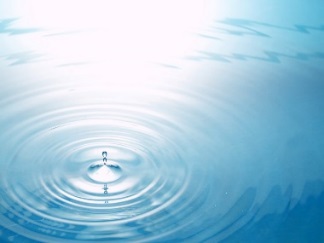 drink
home
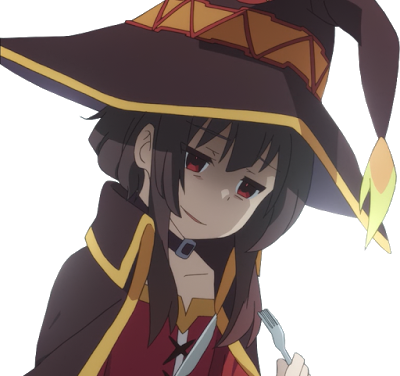 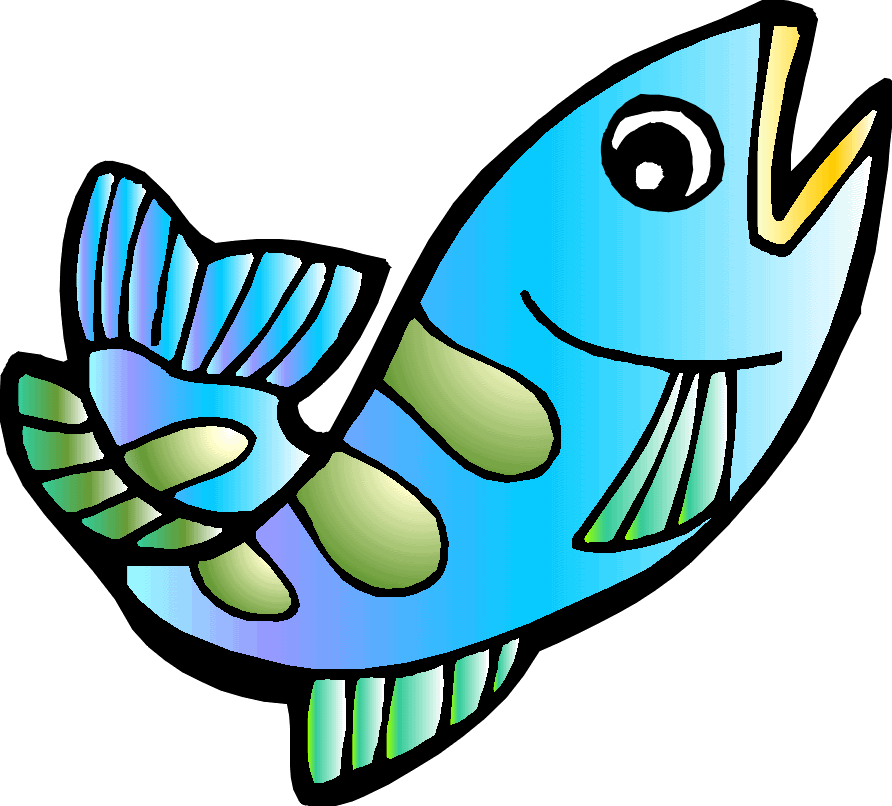 Vector
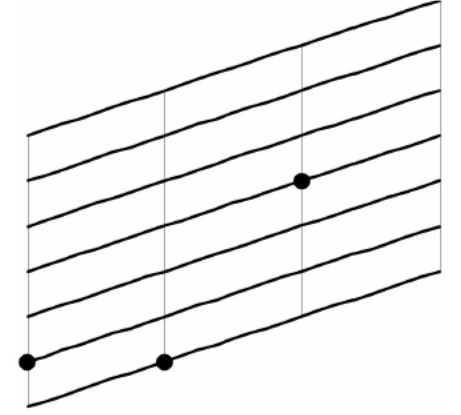 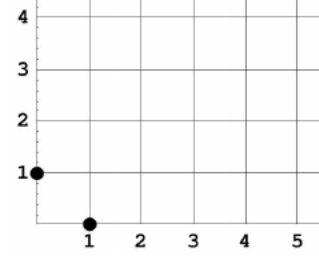 Vector
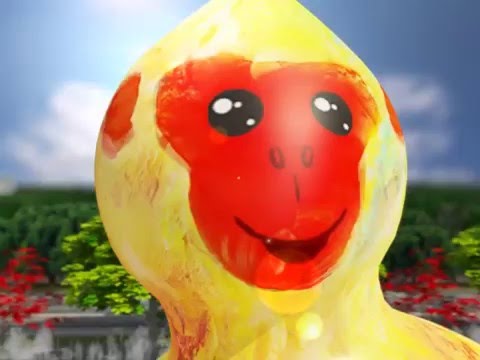 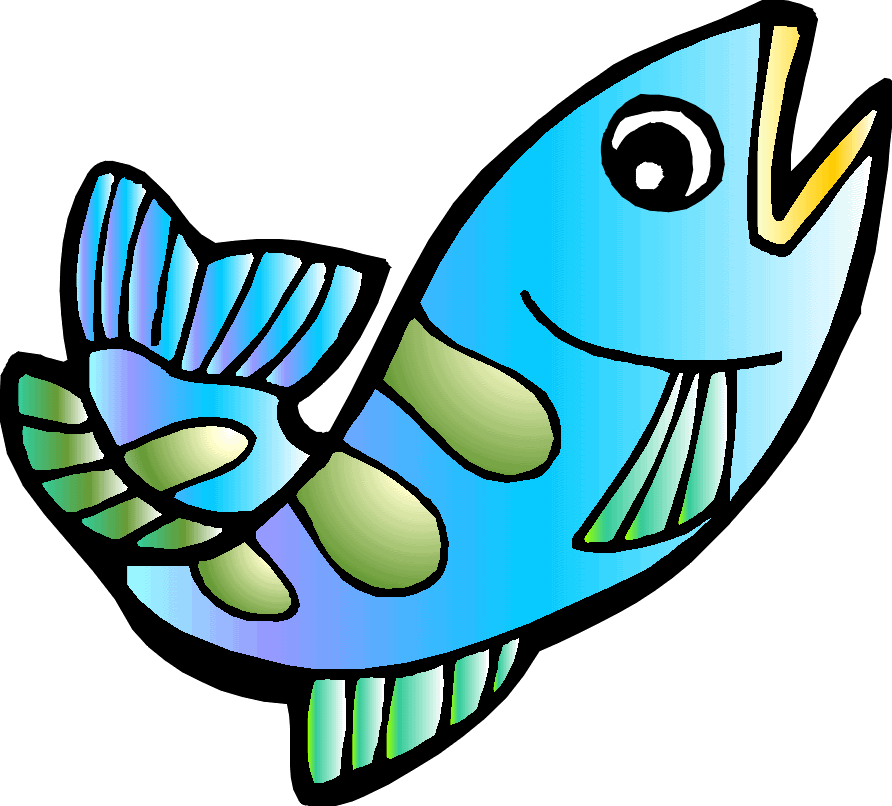 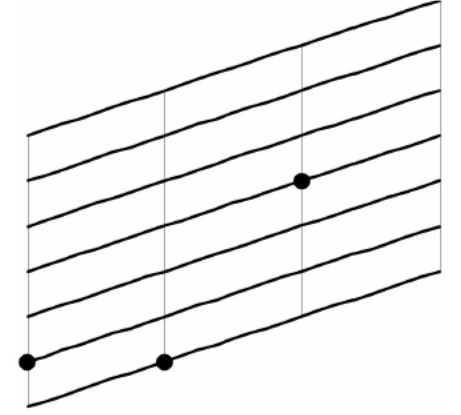 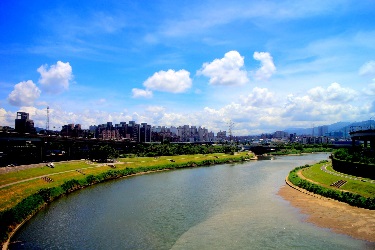 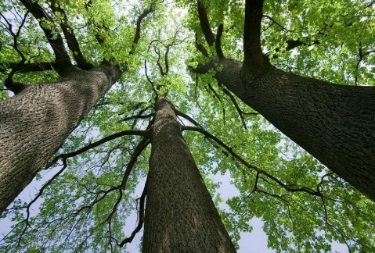 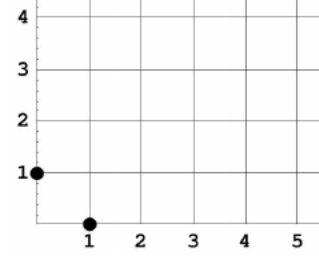 home
home
New Coordinate System
{e1, e2} is a coordinate system
(standard vectors)
(直角坐標系)
Coordinate System
Every vector should have representation
Unique representation
Why Basis?
Unique?
a1  b1 = a2  b2 =  = ak  bk = 0
B  is independent